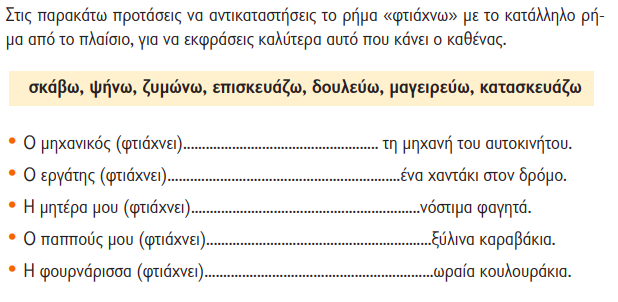 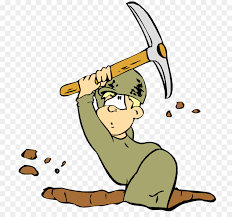 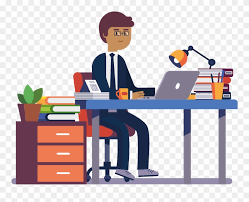 σκάβω
δουλεύω
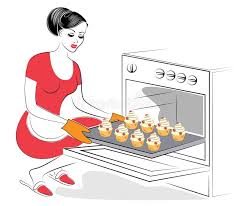 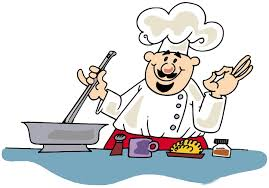 ψήνω
μαγειρέυω
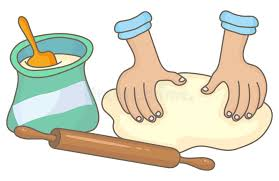 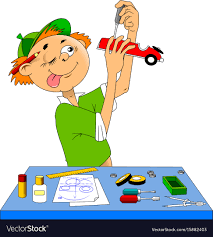 ζυμώνω
κατασκευάζω
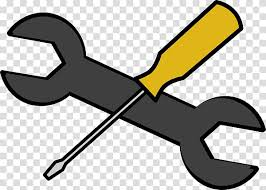 επισκευάζω